Bradley Beach Board of Education
2023-2024 Budget Presentation 
Tuesday May 2, 2023
Bradley Beach Board of Education 2023-2024 Budget Timeline
March 16: Preliminary Budget Adoption
March 29: Executive County Superintendent Approval
May 2: Public Hearing
The 2023-2024  Budget Provides
Rigorous academic programs based on the New Jersey Student Learning Standards
Robust Professional Development opportunities for the staff, including summer institutes
Continued investment in research-based, educational best practices
Staffing and resources to support English Language Learner and Special Education communities
Continued support of Gifted and Talented Enrichment Program
Use of PEA funding to support full-day preschool classes
Continued funding to support the District’s Technology including online instruction and assessments
Providing educational resources for curriculum areas such as Science, English Language Arts, and Mathematics
Support of facility maintenance and improvements including updates to the second floor
The 2023-2024 Budget Provides (continued)
Additional Resources to support districtwide Social and Emotional Learning Programs
Commitment to the continued support of best practices in Mathematics
Development of updating of curriculum as mandated by NJSLS, NJ State Code, and New Jersey Quality Single Accountability Continuum Requirements
Staged Implementation of College and Career Readiness Program for Middle School Students
Funding of first year priorities in the new Strategic Plan
Commitment to the use of benchmark assessments to utilize data to monitor student achievement
Allocates staffing in the support of Reading Intervention
Although there will be an increase in current class sizes at some grade levels, maintains “small” Class Sizes
Maintains Home School Liaison Position (part time)
Maintains Field Trips
Maintains all athletics and arts program
Major Factors Impacting the School Budget
Legislation Impacting 2023-2024 Budget 
Tax Levy Cap (Limits the increase in the tax levy to 2%)
NJ Senate Bill 2 (S2) FY 23-24 is year 6 of a 7 year phase in
NJ Senate Bill 3732 (Fiscal Year 2023 Supplemental Stabilization Aid)
Federal Stimulus funds ending September 2024
Major Factors Impacting the School Budget
Declining Enrollment
ESSER Grants Ending
Many Positions in Grant needed to move out of grant into general fund to prevent “cliff” in 24-25
Move some positions moving out of the grant include:
Technology specialist, class aides, the Basic Skills teacher, one of our interventionists (multiple certifications and is bilingual), part of guidance counselor
Inflationary times affect on Fixed Costs
Salary 3.55% Salary Increases
Tuition (HS) Increases
Benefits (Health Insurance/Property/Workers Compensation)
Supplies / Materials / Subscriptions
Major Factors Impacting the School Budget
Enrollment Vs. Staffing
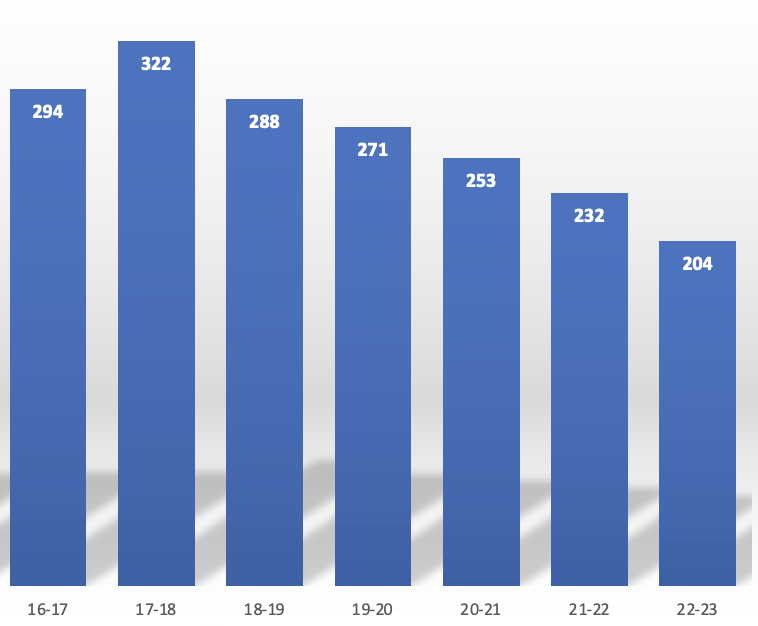 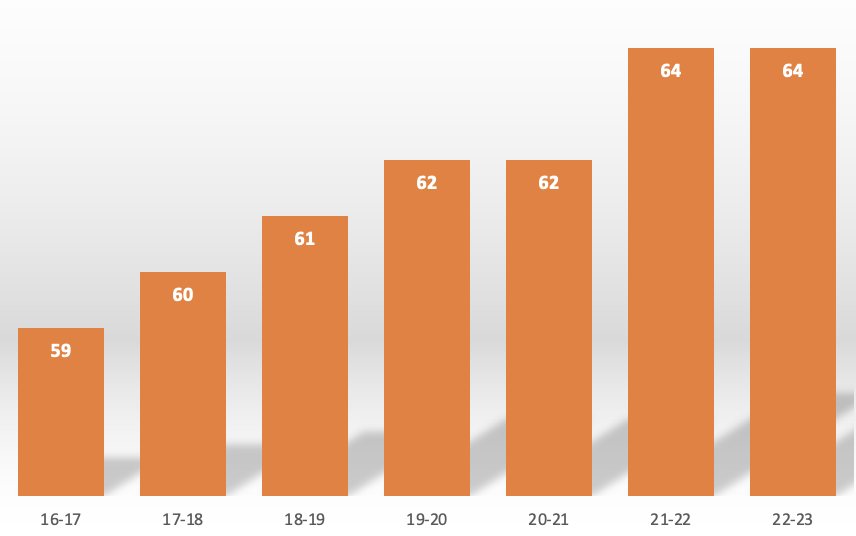 Major Factors Impacting the School Budget
Cuts to Supply and other Budget Lines
“Right-Size” the staff for current enrollment 
Create Healthy Class Sizes 
Research definitely shows that “small” class sizes positively impact student achievement - but “small” class size studied is usually 15-22 students.
Continued Low Student to Teacher Ratio
BBES Student - Teacher Ratio 7:1 (State Average 12:1) 
Staffing is large part of the budget 
Impact on Budget from salary, benefits, etc.
Eliminate Non- Instructional and Instructional Positions
General Fund Revenues
General Fund Balance
In essence the Board’s Savings Account
Limited by law to the greater of $250,000 plus allowable adjustments or 2% of the general fund budget plus allowable adjustments
Fluctuates from year to year
General Fund Appropriations
Advertised Appropriations
Advertised Appropriations
Advertised Appropriations
Advertised Capital Outlay Appropriations
Budget Summary Comparison 2022-2023 vs 2023-2024
Tax Impact 2023-2024 Budget
Budget Accomplishments
Ensures fiscal responsibility, while addressing the needs of all students
Supports curriculum review and writing as per state mandates
Continues the implementation of NJ Student Learning Standards
Supports a strong technology program to enhance teaching and learning initiatives including a 1:1 student to device ratio for Grades K-8 and full-time IT Coordinator
Provides resources and materials to enhance teaching and learning
Provides for staged Implementation of College and Career Readiness Program for Middle School Students
Provides rich professional development experiences for staff
Funding of first year priorities in the new Strategic Plan
Budget Accomplishments
Continues the district managed Extended School Year Program for special education students (ESY)
Provides for learning acceleration opportunities for students by continuing the Math and Literacy Intervention Academy (Period A and B) 
Supports opportunities to support student social-emotional health
Continues to Support full-time School Guidance Counselor and part-time Parent Liaison
“Right Sizes” Staff for current enrollment and Instructional Program
Continues the process of necessary facility upgrades
 Maintains extra/co-curricular and Sports programs for the 23/24 school year